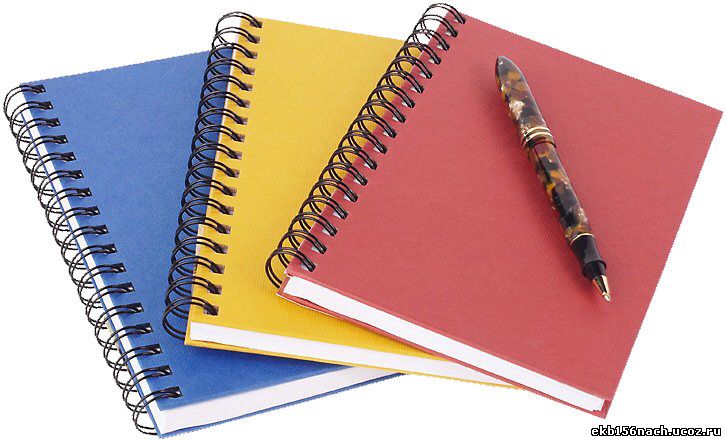 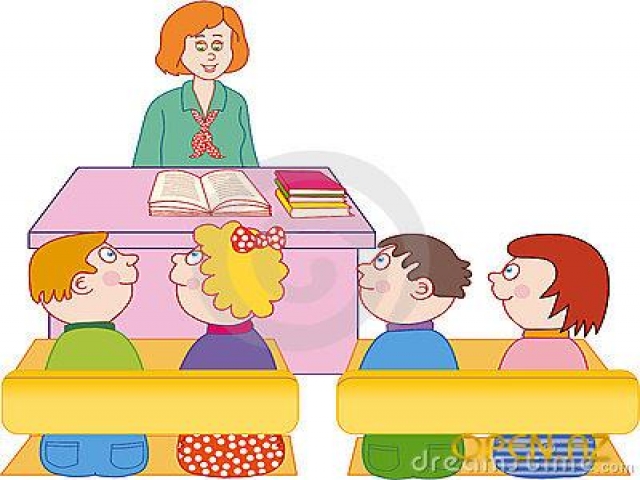 В пачке 57 тетрадей. В классе 26 учащихся. Учитель раздал тетради поровну каждому. Сколько тетрадей достанется каждому, сколько тетрадей останется?
Неизвестное число разделили на 7, получилось 7 и в остатке 2. Найдите это число.
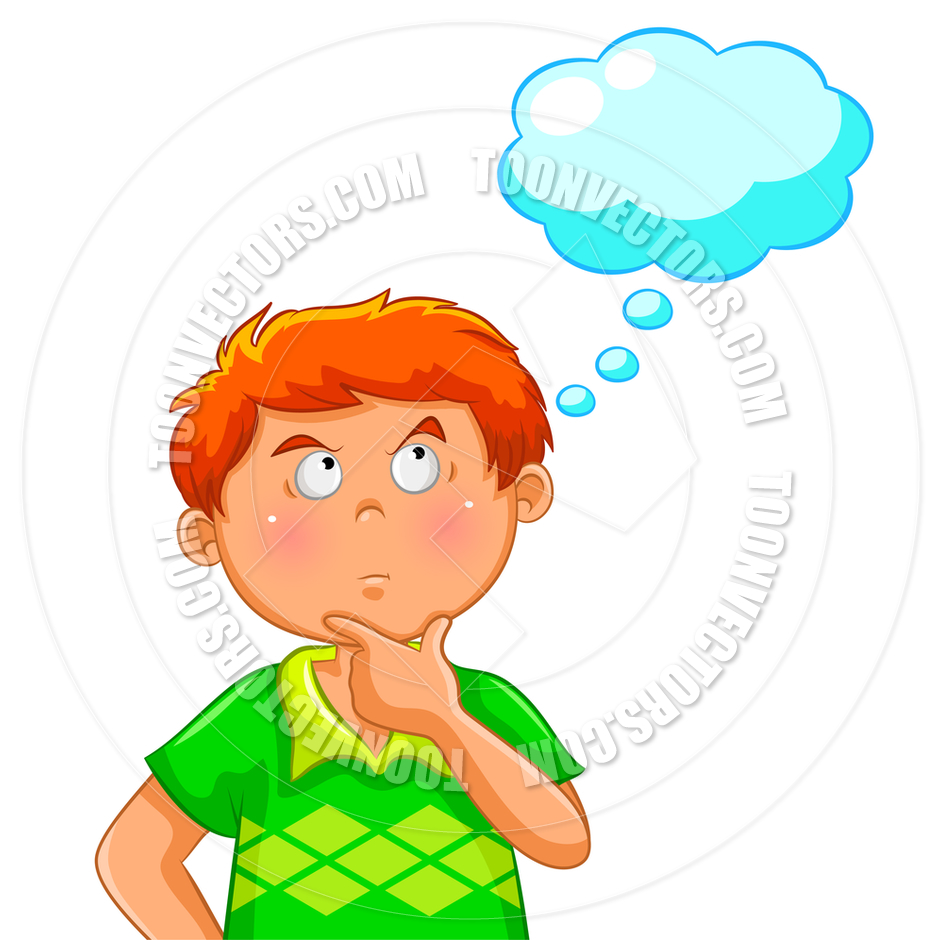 Я задумал число. При делении этого числа на 9 получилось 11 и 5 в остатке. Какое число я задумал?
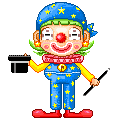 Мама сварила 17 литров варенья. Сколько двухлитровых банок ей необходимо взять, чтобы разлить это варенье?
Группе туристов из 15 человек надо переправиться на другой берег озера. Сколько лодок им необходимо взять для переправы, если в лодку можно сажать не более 4 человек?
В книге 90 страниц. Сколько дней потребуется для прочтения книги, если в день читать по 20 страниц?
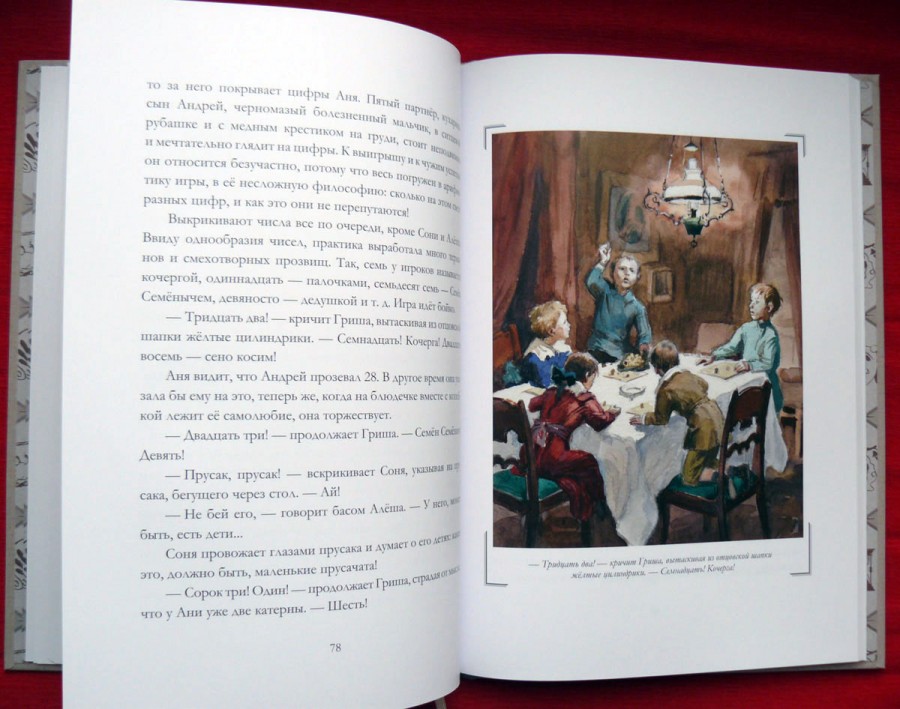 Самостоятельная работа
Вариант-1
Выполните деление с остатком и сделайте проверку:
39 909 : 76;
33 333 : 343.
Найдите делимое, если:
делитель 15, неполное частное 16, а остаток 8.
неполное частное 37, делитель 18 и остаток 0.
Вариант-2
Выполните деление с остатком и сделайте проверку:
15  740 : 37;
27 579 : 287.
Найдите делимое, если:
делитель 89, неполное частное 21, а остаток 13.
неполное частное 235, делитель 68 и остаток 0.